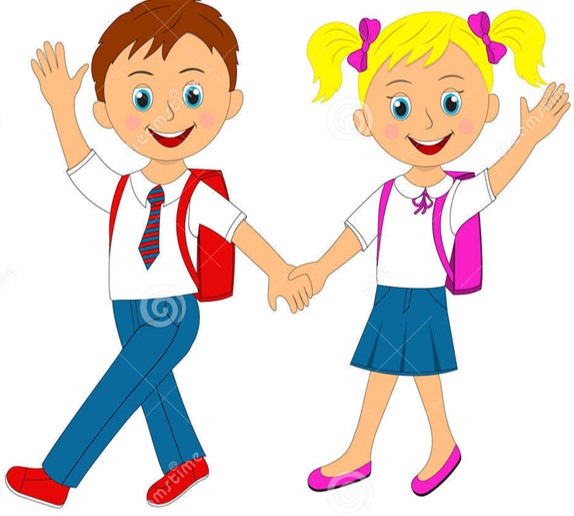 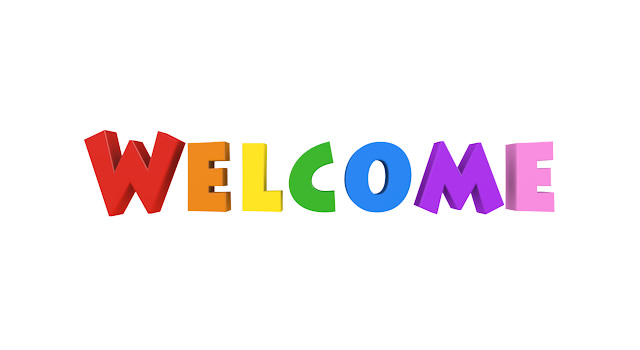 MD. KOWSER ALI                    
                     ASISSTANT TEACHER

DURLOVPUR GOVT. PRIMARY SCHOOL
                HORINAKUNDU, JHENIDAH.
kowser.gps@gmail.com
Sub: English 
Class: Two
Lesson : How old are you?
        Parts of the lesson: (Activity-A)
        Page No-14
Safety environment by greetings song.
Hello! Hello! How are you?
I’m well, I’m good.
I’m great, I’m wonderful.

Hello! Hello! How are you?
I’m fine! I’m great today.
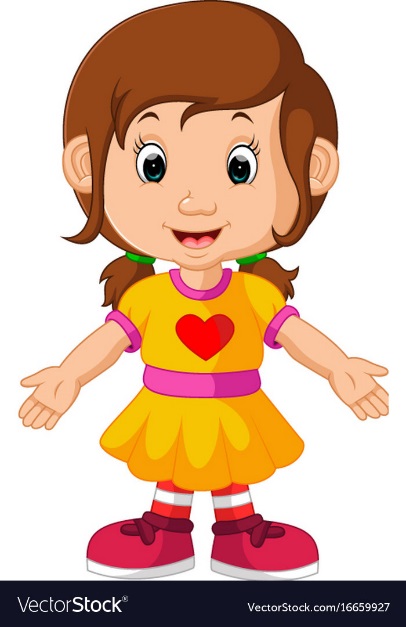 Checking homework and justify the previous lesson.
Dear students-
What’s your name?
How old are you?
Now try to say- 
What can be the topic of our today’s lesson?
Our today’s lesson is--
How old are you?
Activity-A
LEARNING OUTCOMES
By end of the lesson students will be able to-------
Listening: 3.1.1 understand simple questions and statements 
                          about them.
Speaking: 3.1.1 ask and answer questions about themselves
Look, listen and say.
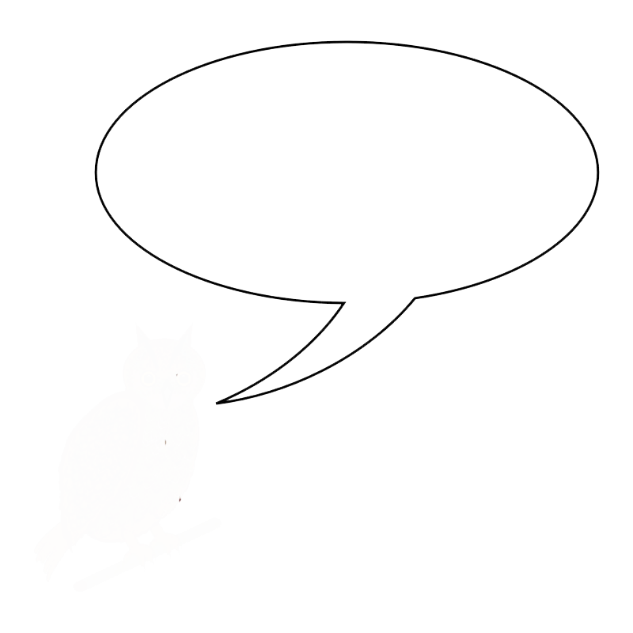 How old are you?
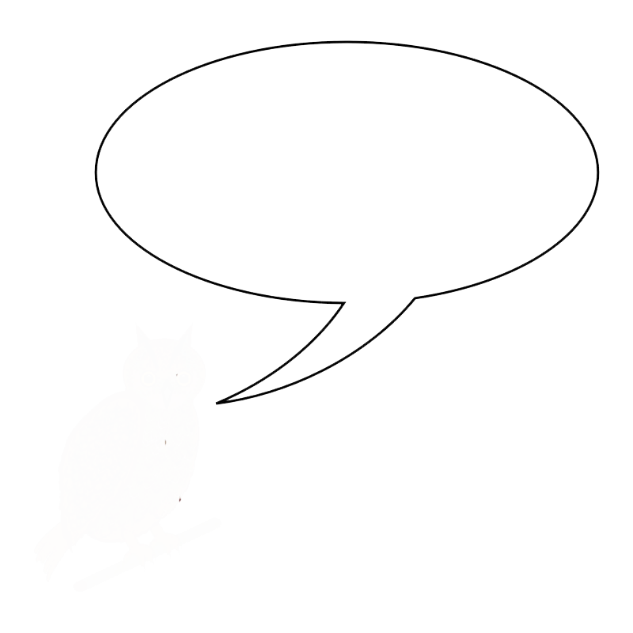 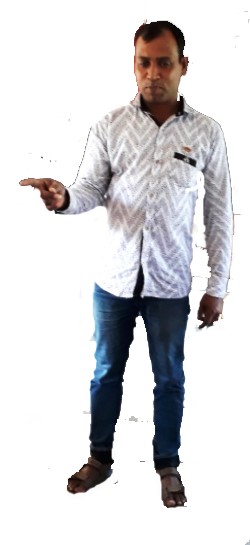 I’m 7 years old.
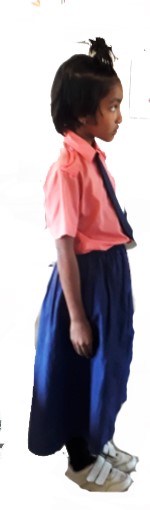 One more
[Speaker Notes: Teacher show up in reality]
Open your English book at page-14 and see the Activity- A
Look, listen and say.
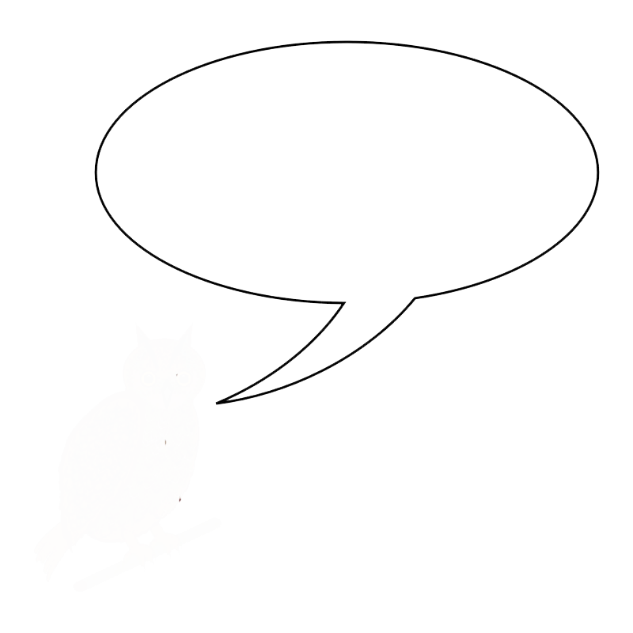 I’m 7 years old.
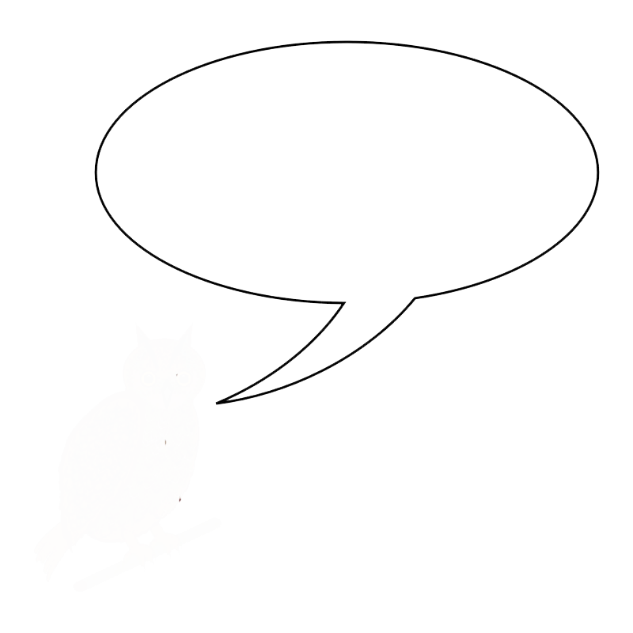 How old are you?
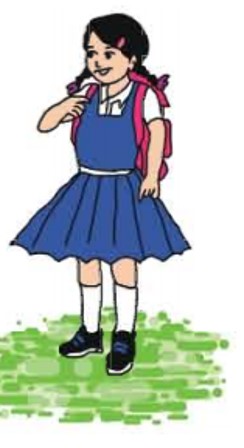 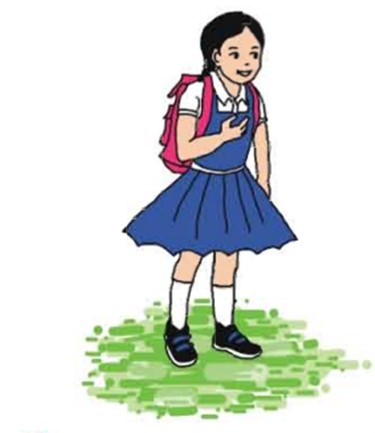 Now repeat after me.
Pair work.
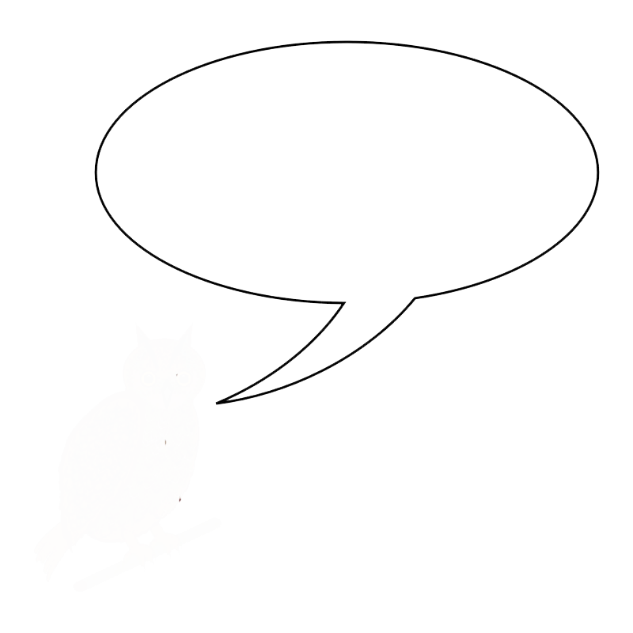 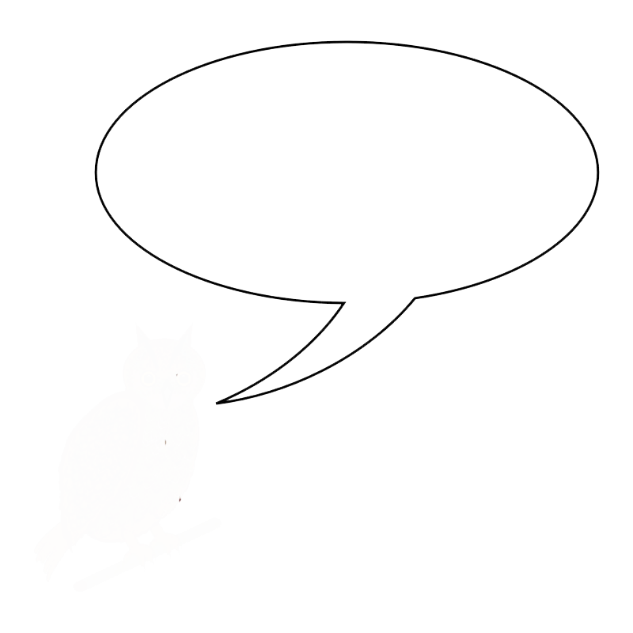 How old are you?
I’m 7 years old too.
I’m 7 years old.
How old are you?
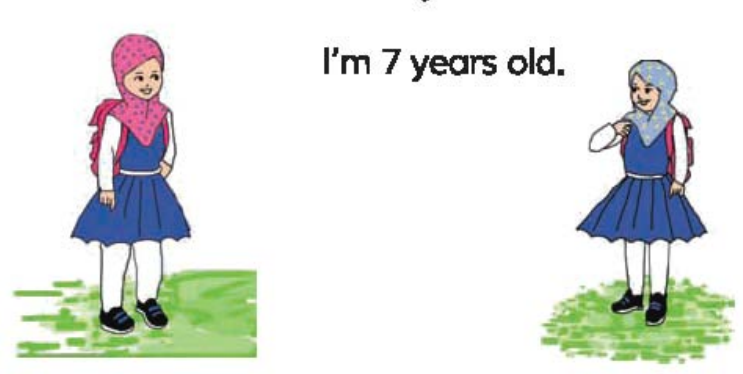 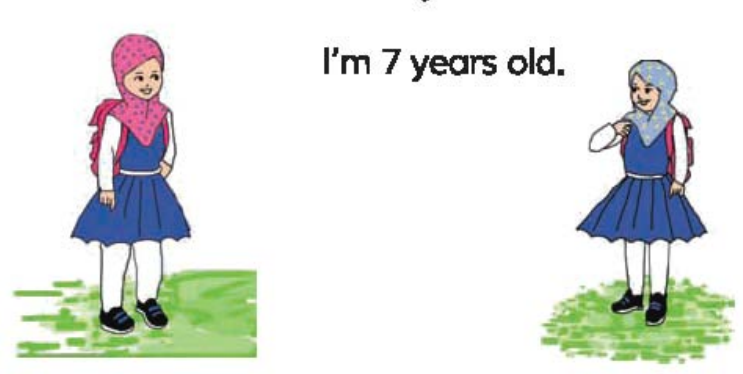 One more
[Speaker Notes: Students show up in reality.]
Read and say.
How old are you?
I’m 7 years old.
Identifying weak students and taking to cure.
One day one word
Read and say.
yes
হ্যা
Spell out the word - SGW
Find out the letters that are made by the word ------.
y
j
h
r
e
t
u
s
k
Find out the right word ------.
yas
yes
yese
yase
Say the missing letter.
-es
ye-
y-s
Write the word to your notebook.
yes
Date-
/      /20
ইয়েস
হ্যা
Home work
Page 5 will be well read and written.
That’s all for today. Goodbye. See you tomorrow.
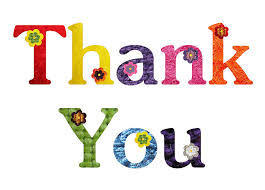 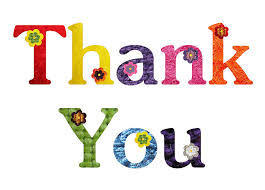